The Elements of Statistical LearningChapter 5: Basis Expansion and Regularization唐明宇
本章的核心思想
Core Idea: 
	用附加的变量（X的变换）替换输入向量X，在新的导出的输入特征空间上使用线性模型。
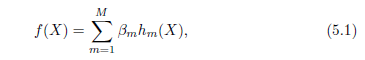 模型优点：在新变量上是线性的，拟合过程和以前一样。
Hm基函数的几个简单例子
5.2
本章主要讨论的基函数：
Piecewise-polynomial
Spline
定义三个基函数：
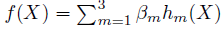 （左上图的模型）
得到：
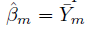 添加三个基函数
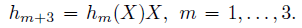 得到分段常数函数，如右上图
分段连续线性：（左下图）
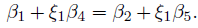 两个约束，四个自由度
结合约束的基函数：
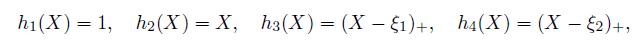 Cubic spline（三次样条）
	基函数：
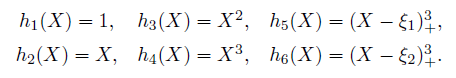 6维线性空间： 
（3 regions）*（4 parameters per region）- (2 knots)*(3 constraints per knot)
An order-M spline
	M次分段多项式，并具有M-2阶连续导数。

基函数：
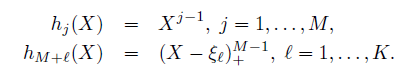 Natural Cubic Spline
多项式拟合，样条在边界处风险大
自然样条假定在边界扭结外函数是线性的
Natural cubic spline 少了四个自由度(差值问题)
有K个knots的natural cubic spline有K个基函数：
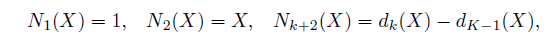 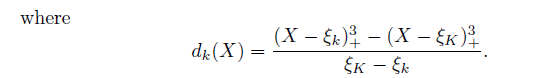 Smoothing Splines
使用最大扭结集，避免了扭结选择问题
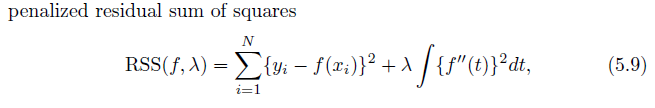 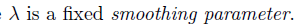 两种特殊情况：
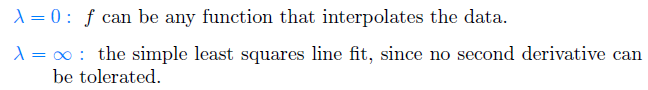 Smoothing Splines
Definition:
	Let (Xi,Yi), i=1,…,N, be a sequence of observations, modeled by the relation Eyi=u(Xi). The smoothing spline estimate      of the function u is defined to be the minimizer of
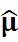 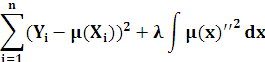 (5.9)的解是：
	an explicit, finite-dimensional, unique minimizer which is a natural cubic spline with the knots at the unique values of Xi, i=1,…,N
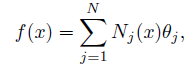 (5.9)可以规约为：
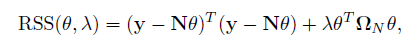 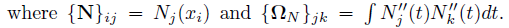 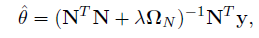 岭回归
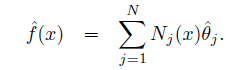 所以，拟合的光滑样条是：
Smoothing matrix
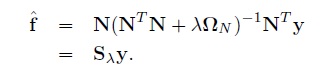 性质：
对称，半正定
秩为N
Effective degrees of freedom
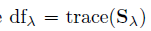 5.5 Smoothing Parameters
关于λ单调，可以通过固定df来确定λ。
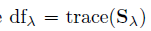 The Bias-Variance Tradeoff
例：
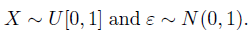 EPE和CV
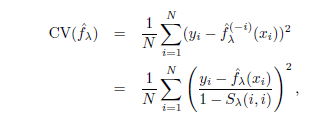 Thanks a lot